DOMÁCÍ HOSPICOVÁ             PALIATIVNÍ PÉČE   FARNÍ CHARITY NERATOVICE
Miloslava Machovcová

                   Teplice 19.-20.10.2017
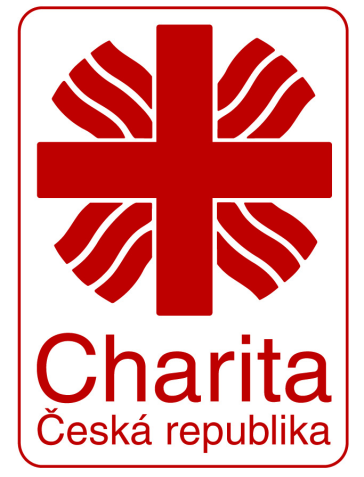 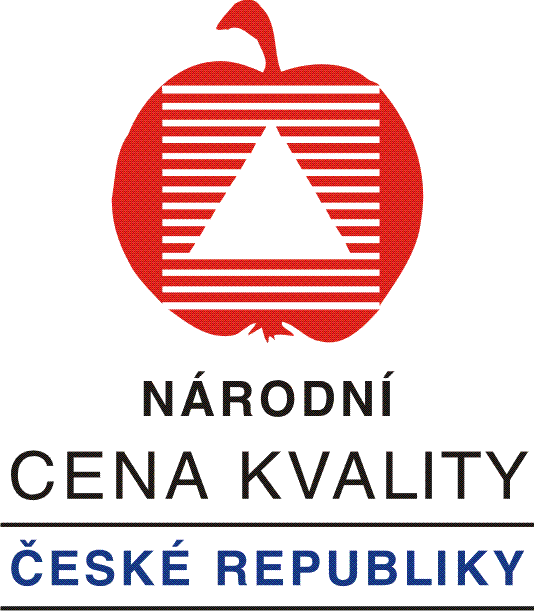 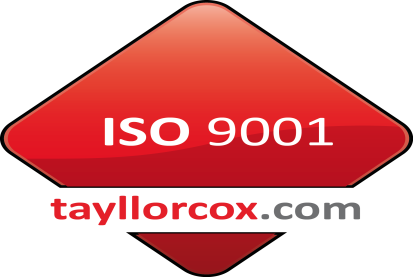 Co je domácí hospicová péče ?
Je odborná komplexní péče o pacienta v terminálním stádiu onemocnění, kdy léčba již nezabírá a příchod smrti se nezadržitelně blíží

Posláním domácí HP je všestranná podpora a pomoc rodinám i jednotlivcům, kteří se rozhodli pečovat doma o vážně terminálně nemocnou osobu blízkou

Je poskytována v souladu s postupy paliativní medicíny
Podmínky   poskytování
Domácí hospicovou péči poskytujeme za předpokladu:

aktivní spolupráce s praktickým lékařem nemocného – lékařem paliativní medicíny  
pokud byl pacient seznámen se svým zdravotním stavem a rozumí možnostem i limitům domácí hospicové péče a souhlasí s jejími principy
v rodině je alespoň jedna osoba připravena                     převzít odpovědnost za každodenní péči                                 o pacienta
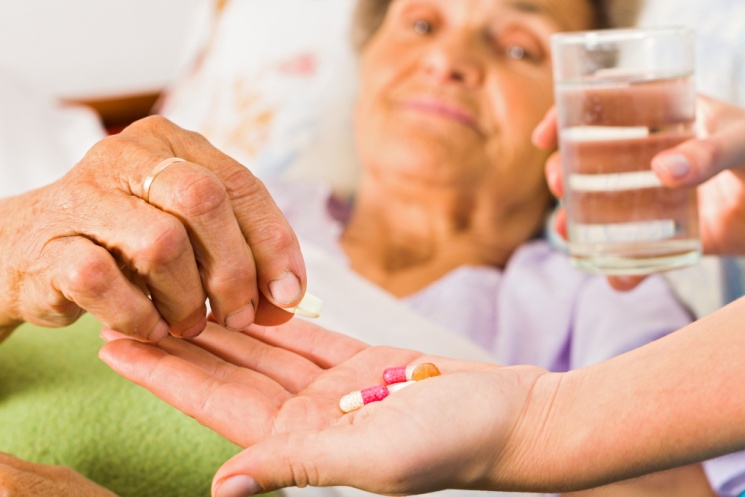 Kompetence
Zdravotní sestra je proškolena pro poskytování péče v domácím hospici a zajišťuje:

zajišťuje ordinaci lékaře nemocného a lékaře                          pro léčbu bolesti
dle indikace lékaře aplikuje léky, infuzní terapii
pečuje o rány, monitoruje bolest       
zaučuje rodinu v péči o nemocného  
spolupracuje se sociální službou a zajistí tuto péči v rodině klienta
zaškoluje členy rodiny v ošetřování nemocného
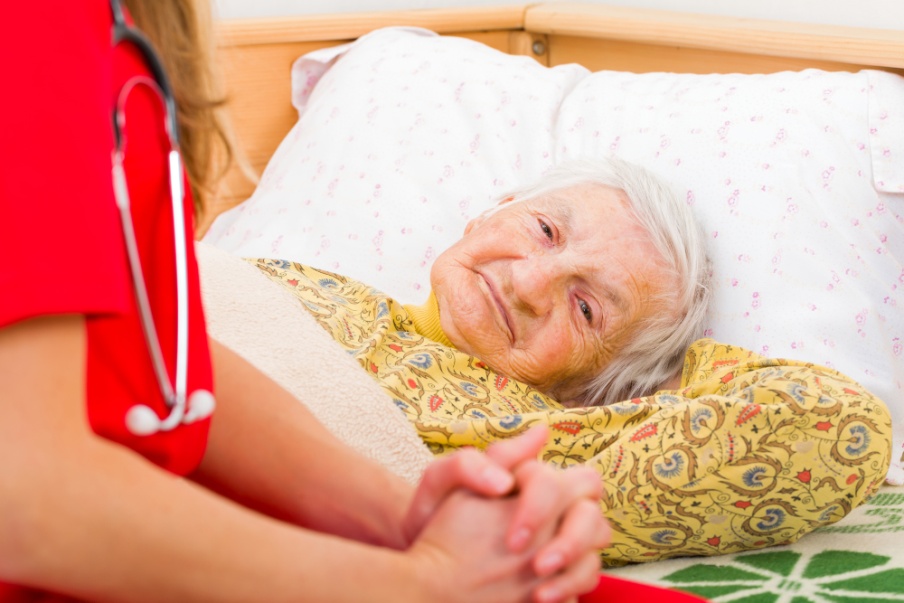 se všemi zdravotními pojišťovnami máme nasmlouvaný signální kód 06349 – kód domácí hospicové – paliativní péče
jsme vybaveni patřičnými přístroji – odsávačky, injektomaty, aplikátory, polohovací lůžka, jednorázové pomůcky – toto je podmínka pro nasmlouvání signálního kódu
zdravotní sestra je proškolena, zaučena, má doplněno další vzdělání
zdravotní sestry jsou vybaveny taškou, s příslušným materiálem do terénu – taška pro domácí zdravotní péči
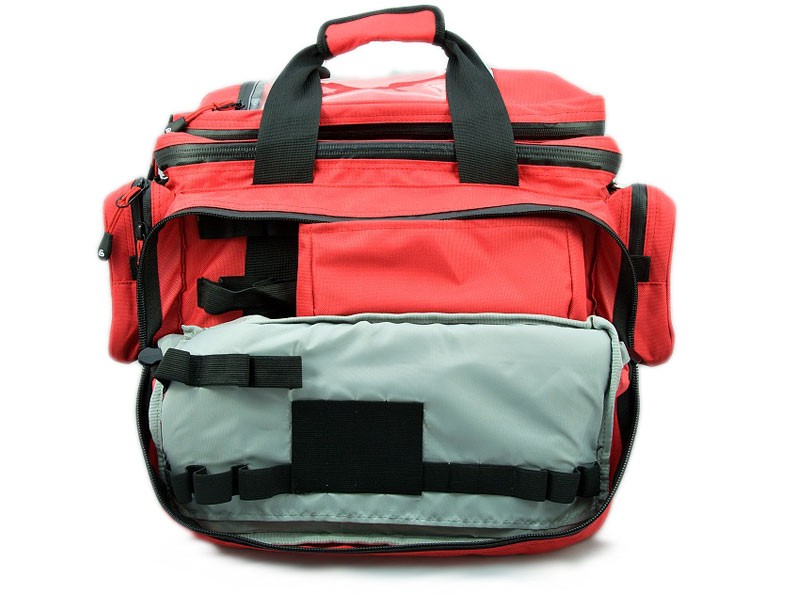 Taška
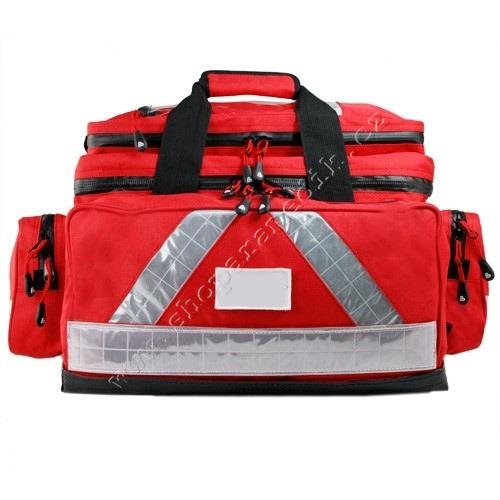 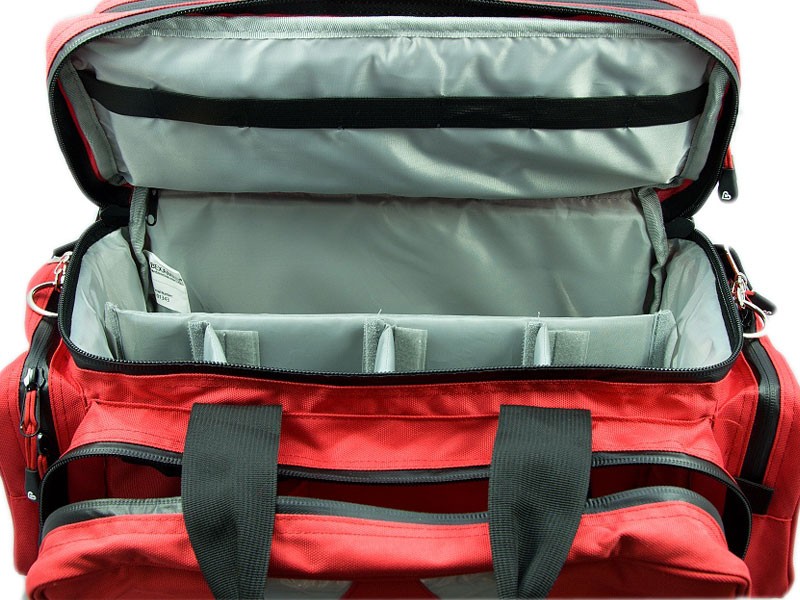 Pomůcky
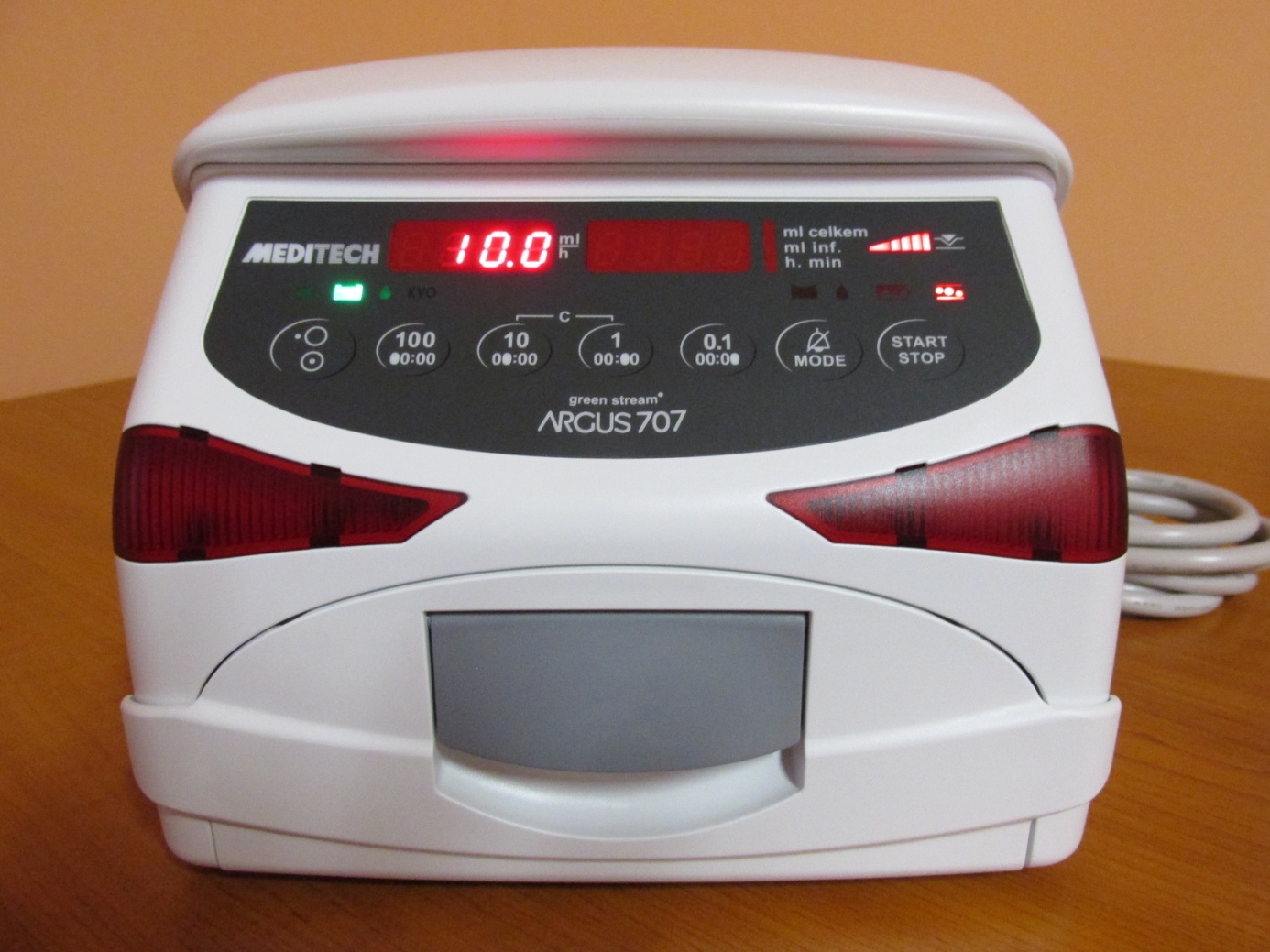 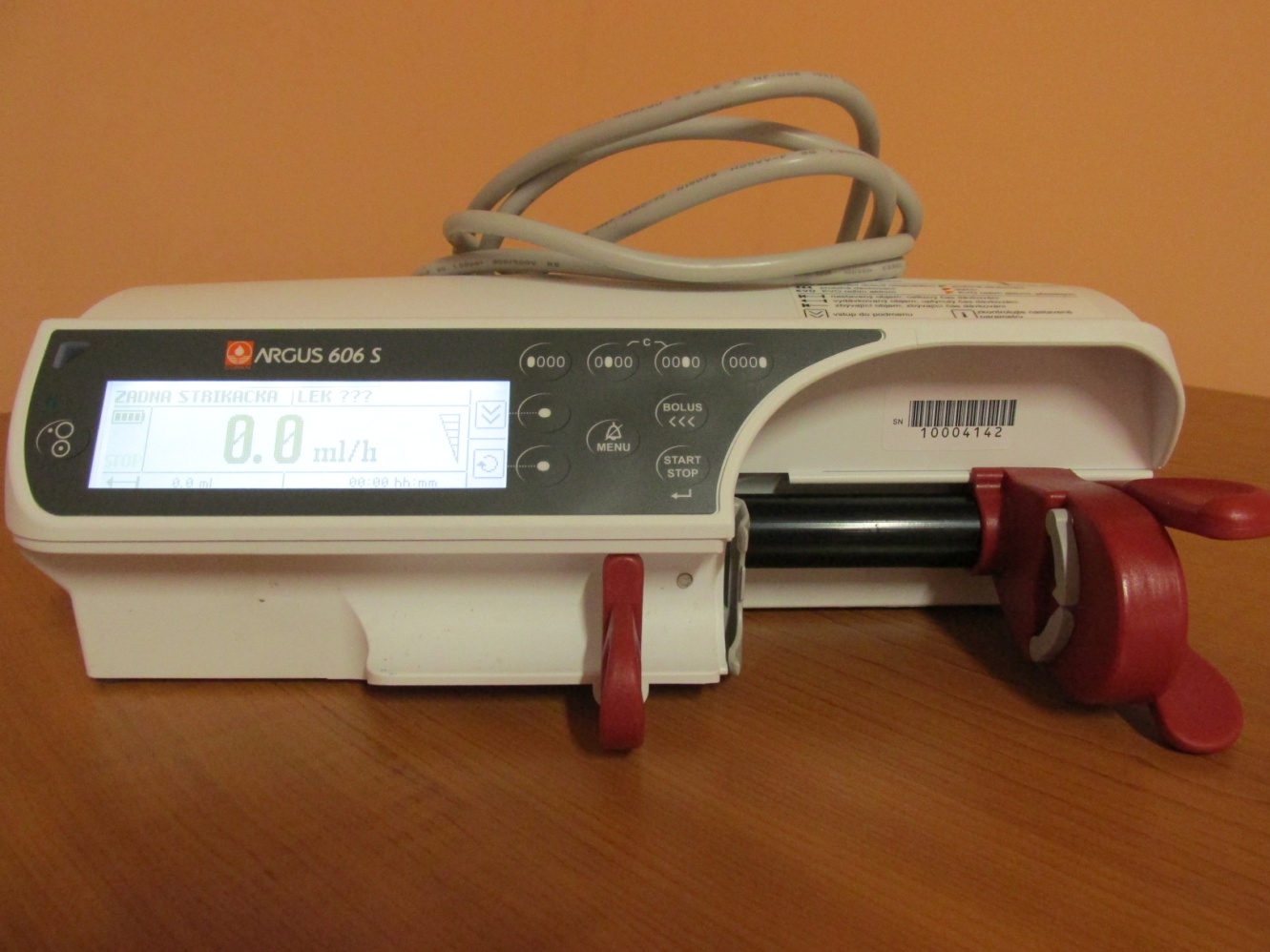 Infůzní pumpa Argus Meditech
Lineární dávkovač ARGUS
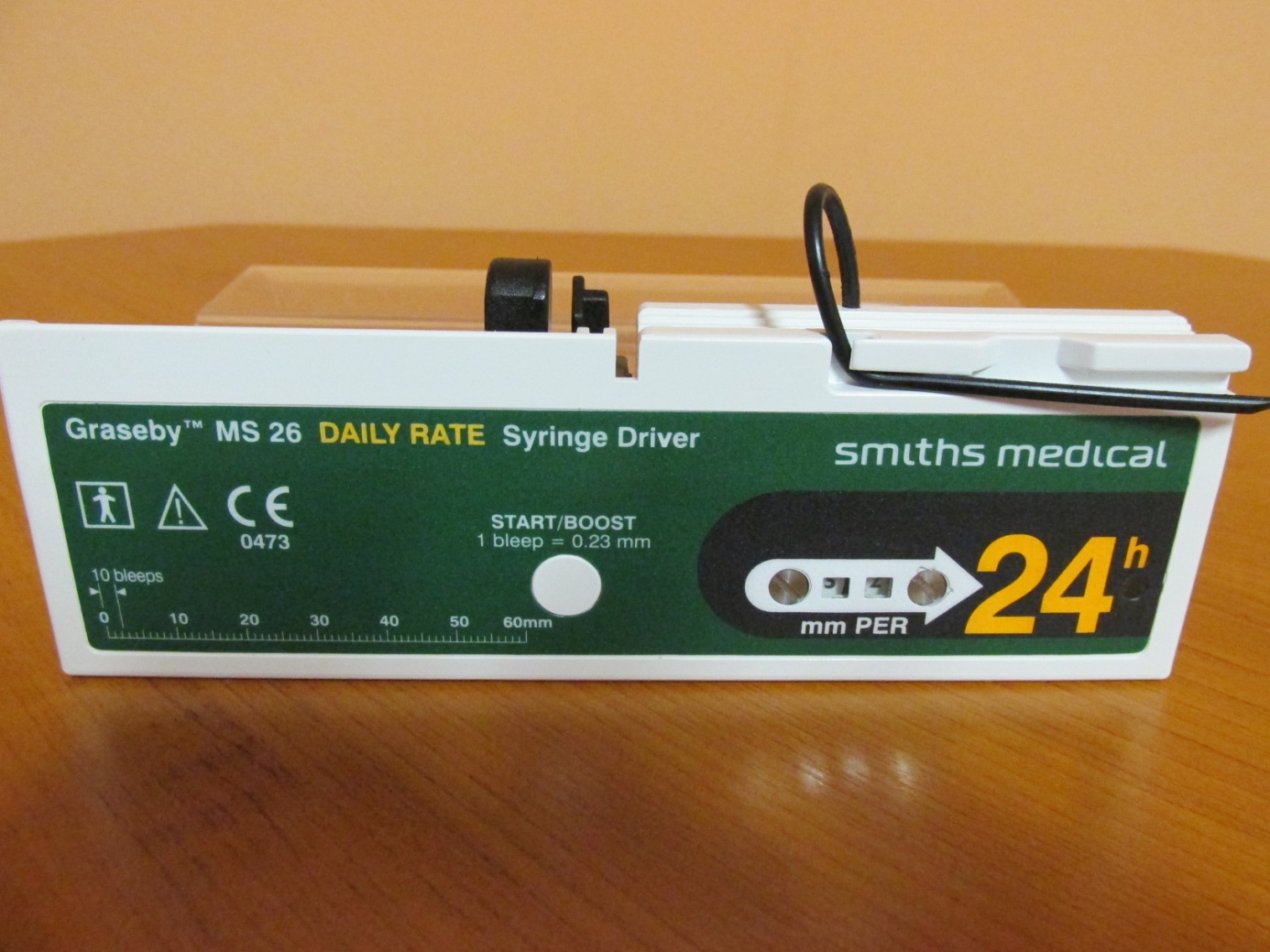 Přenosný stříkačkový dávkovač Graseby
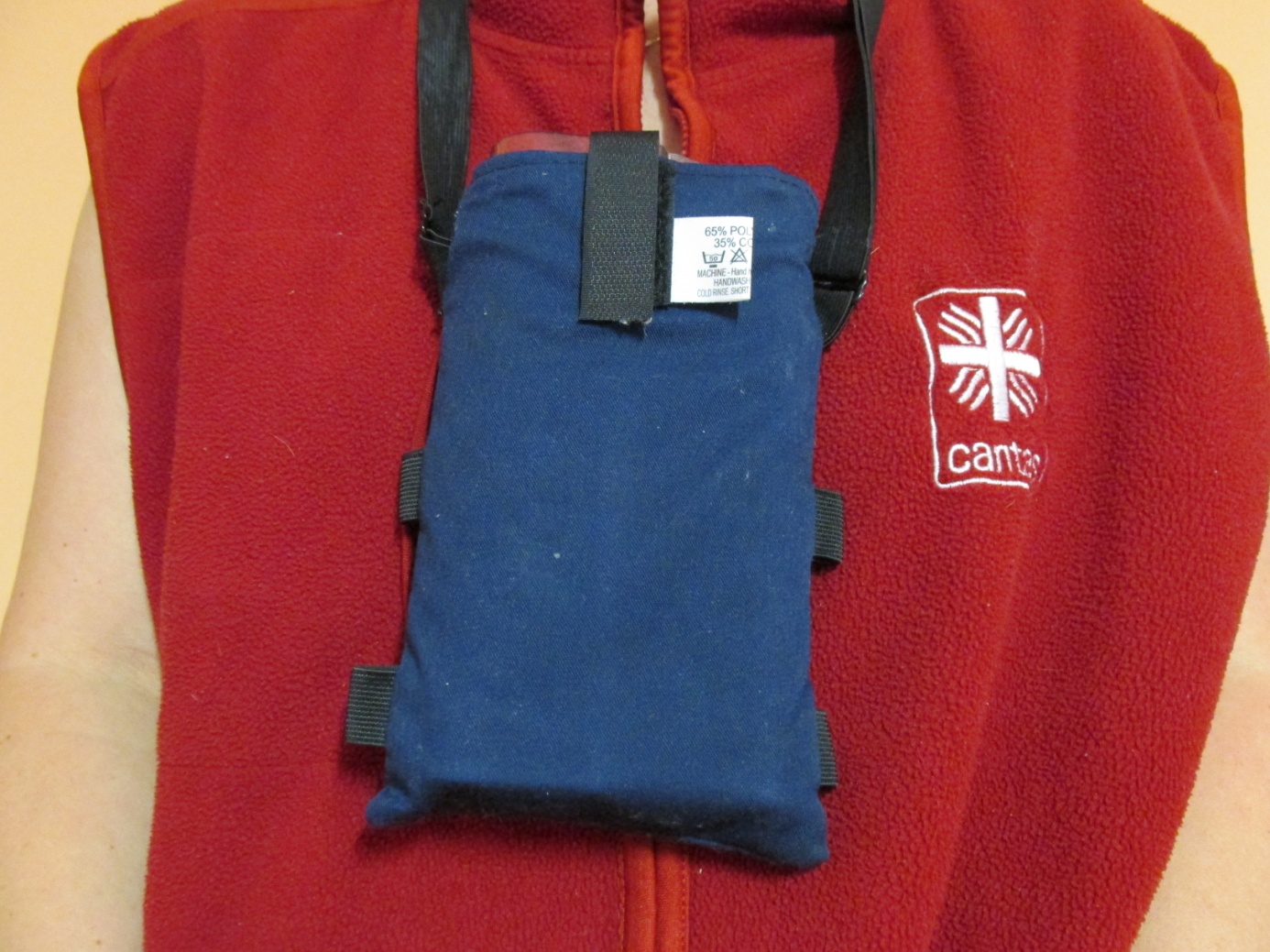 Přenosný stříkačkový dávkovač ONYX
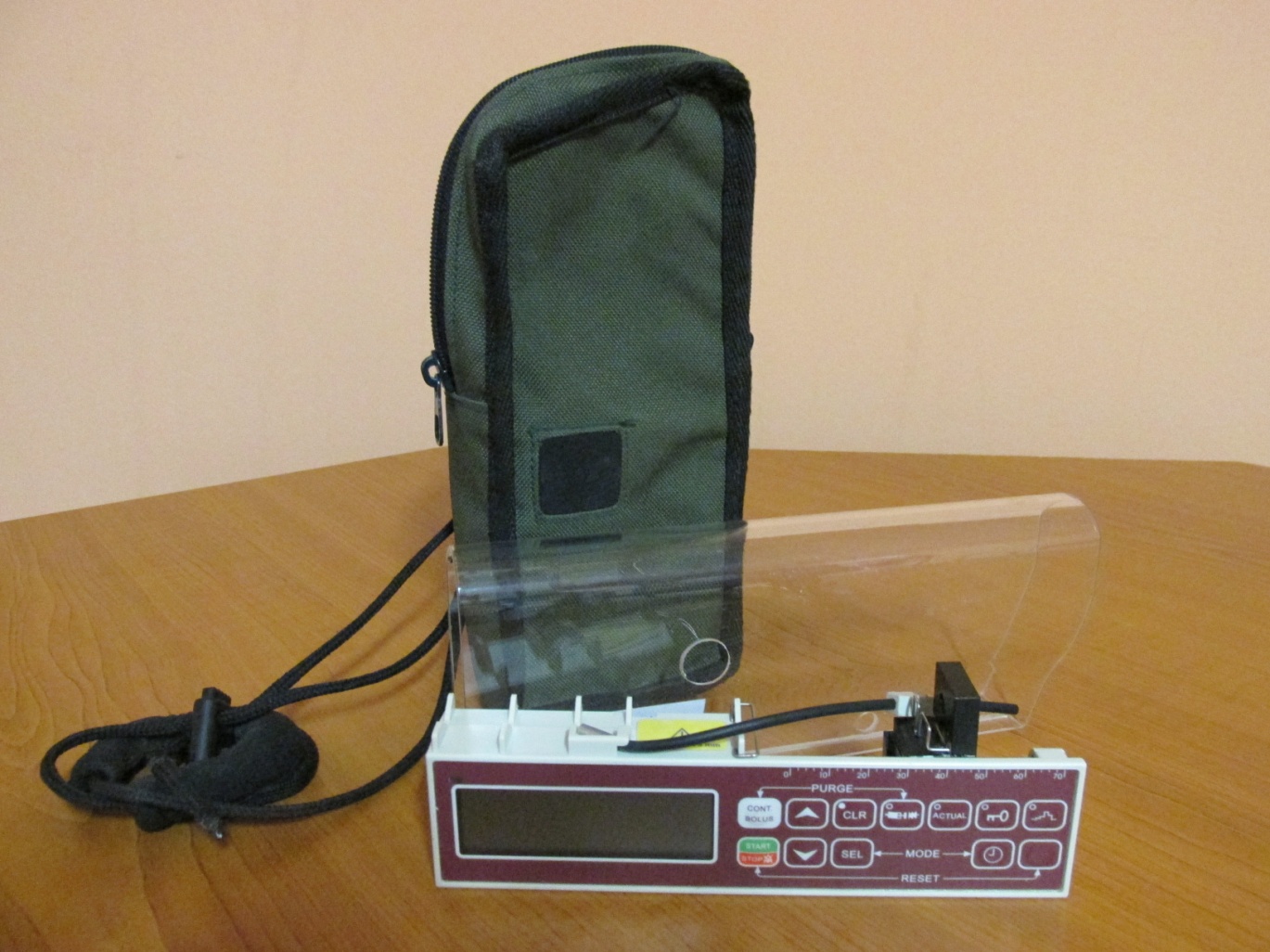 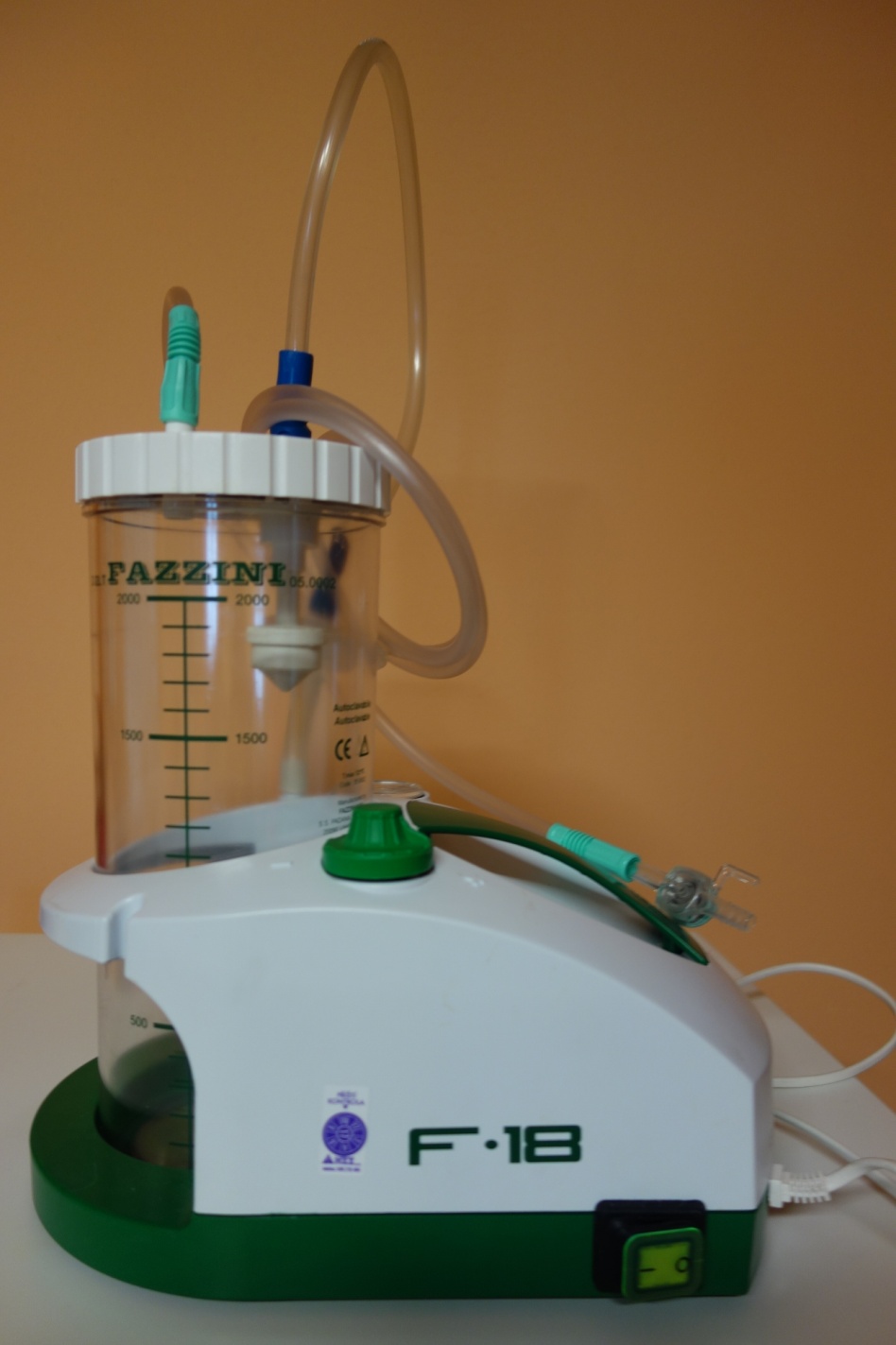 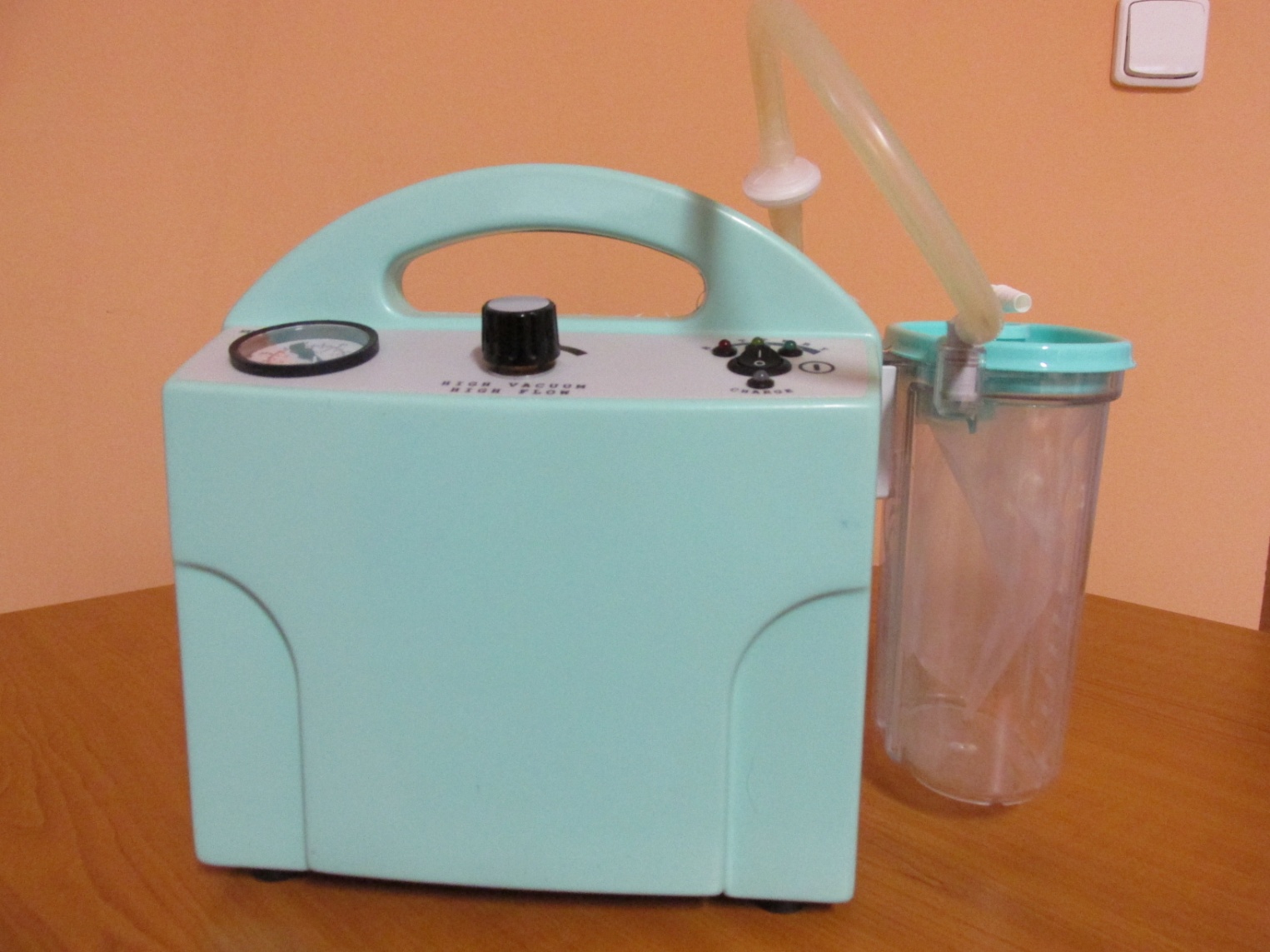 Odsávačka  Mevacs M30
Odsávačka Fazzini
Polohovací lůžko
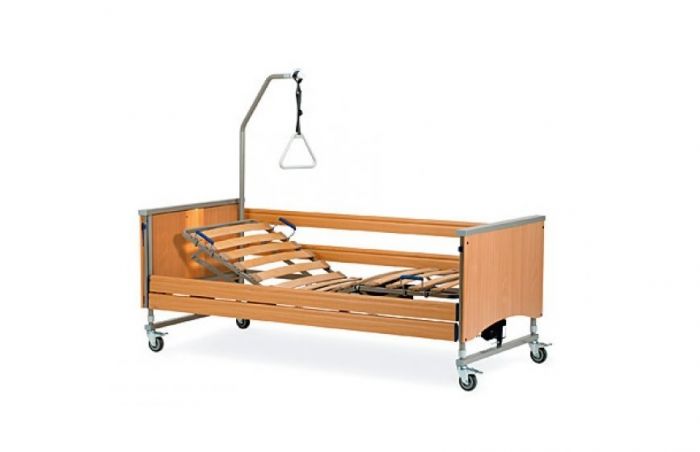 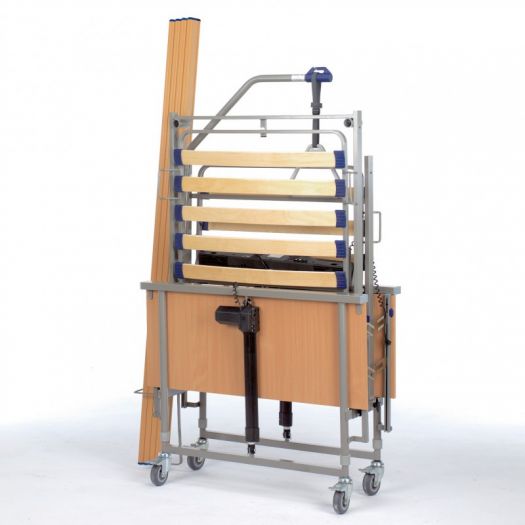 spolupracujeme s firmami, která dnes zajišťují polohovací 
lůžka pro klienty do domova např.firma :
SORAL & HANZLIK, s.r.o. , která zajišťuje
veškerý servis ( nemáme technika )
Graf porovnání signálního kódu 06349
péče o pacienty v terminálním stádiu je velmi náročná, vyčerpávající pro sestry i pečovatelky, proto musí být dobře ohodnocena
pokud je péče v odpoledních hodinách, v nočních hodinách, musí být uhrazen příplatek, snažíme se zaměstnance ohodnotit formou odměn 
 v organizace se snažíme své zaměstnance dobře ohodnotit, vážit si jich, vybavit je materiálem – každá sestra má tonometr, glukometr, jednorázové pomůcky, teploměry a to co je potřeba pro péči o pacienty.
Kazuistika
Pacient s tumorem  mozku, 21 let


Rodiče si přejí, aby zemřel doma. A také trochu věří na zázrak. Tatínek nakoupil spoustu podpůrných preparátů a je úplně mimo obraz.                                                       Pacient je orientovaný, imobilní, s permanentním katetrem, dekubit na patě, později i v sakru. Bolesti hlavy při sebemenší manipulaci.                                                                                   Čeká na bratra, medika, který má přijet na týden domů. Mezitím úporně zvrací, a nic nepomáhá. Je zchvácený, vysušený, bolesti hlavy se od námahy stupňují. Jde o eden mozku. Řešíme s lékařem a podáváme infuze. 
Pacient našel společnou řeč se sestřičkami, které jsou jen o něco starší než on.                                                                                                         Při ošetřování mu pouští muziku, povídají si co je venku nového a i se zasmějí.
Víme že čeká na bratra a pak odejde.
O týden později pacientovi vypadl permanentní katetr. Lékaři z pohotovosti ani praktikovi se nepodařilo ho znovu zavést. Zoufalá matka volá, že má převozku na urologii do 14 km vzdálené nemocnice. Bydlí ve 3.patře bez výtahu.
Máme všichni strach, že převoz nepřežije a bratra se nedočká.
Zkoušíme primáře z urologie,má všechny lékaře na sále. Volám záchranku.
Sloužící lékař je velice vstřícný, ale umí prý víc resuscitovat než cévkovat.
Telefonuje sestřička-zkus lékaře ARO – zkouším lékaře : uteč kdo můžeš, do jaké díry zase pojedu. Všechno mu vylíčím. Po službě ho sestřička posadí do auta  a jedou. Lékař pacienta zacévkuje, vyšetří, poradí. A zadarmo – je zlatej ! 
Přijíždí pacientův bratr. Problémy jako by zmizely, prožijí spolu hezký týden. Po jeho odjezdu v 6 hodin ráno volá sestra. Jedeme za pacientem, umírá, volala jeho maminka. Zavolej praktického lékaře bude to zlé. Jsme domácí hospicová paliativní péče.
Pacient zemřel ještě než praktický lékař začal ordinovat. 
Sestřičky pacienta umyly, oblékly mu šaty z tanečních, do kapsiček s sebou dostal penízky z maturitního plesu a do ruky plyšového medvídka, který ho doprovázel od dětství.
Všichni měli v očích slzy. 
Pacientka po operaci krčku kosti stehenní, *1935

asi 3 týdny chodí o berlích bez zátěže, dojíždí k ní rehabilitační sestra. Paní je orientovaná, schopná, bohužel po zjištění schopná všeho 
Paní užívá Warfarin 5mg. Telefonuji pacientce o změně medikace, vysvětlím které tabletky to jsou a prosím aby si pacientka změnu medikace zapsala.
Sestřičko nedělejte si starosti. Ta operovaná noha potvora otekla a bolí, určitě je to z těch prášků a tak jsem je vyhodila na hnůj. Ztuhnu a pokouším se jí vysvětlit, co se všechno může stát. Bere to na lehkou váhu, dokud nedostanu nápad.,,Máte slepice ? Mám a co ? Tak o ně přijdete. Až ty prášky najdou a sezobou, vykrvácí a umřou.. Sestřičko tak to si beru baterku a hned tam letím. Představím si, jak o berlích s baterkou leze po hnojišti a co se vše může stát. Opovažte se, vykloubíte se a jste znovu v nemocnici. Hned k vám jede sestřička, počkejte na ní !“ Ve vsi bydlí moje mladá chirurgická sestra, okamžitě k ní jede. Warfarin na hnoji najde a zachrání slepice i pacientku. 
Děkuji za pozornost !